Spreading



 disease
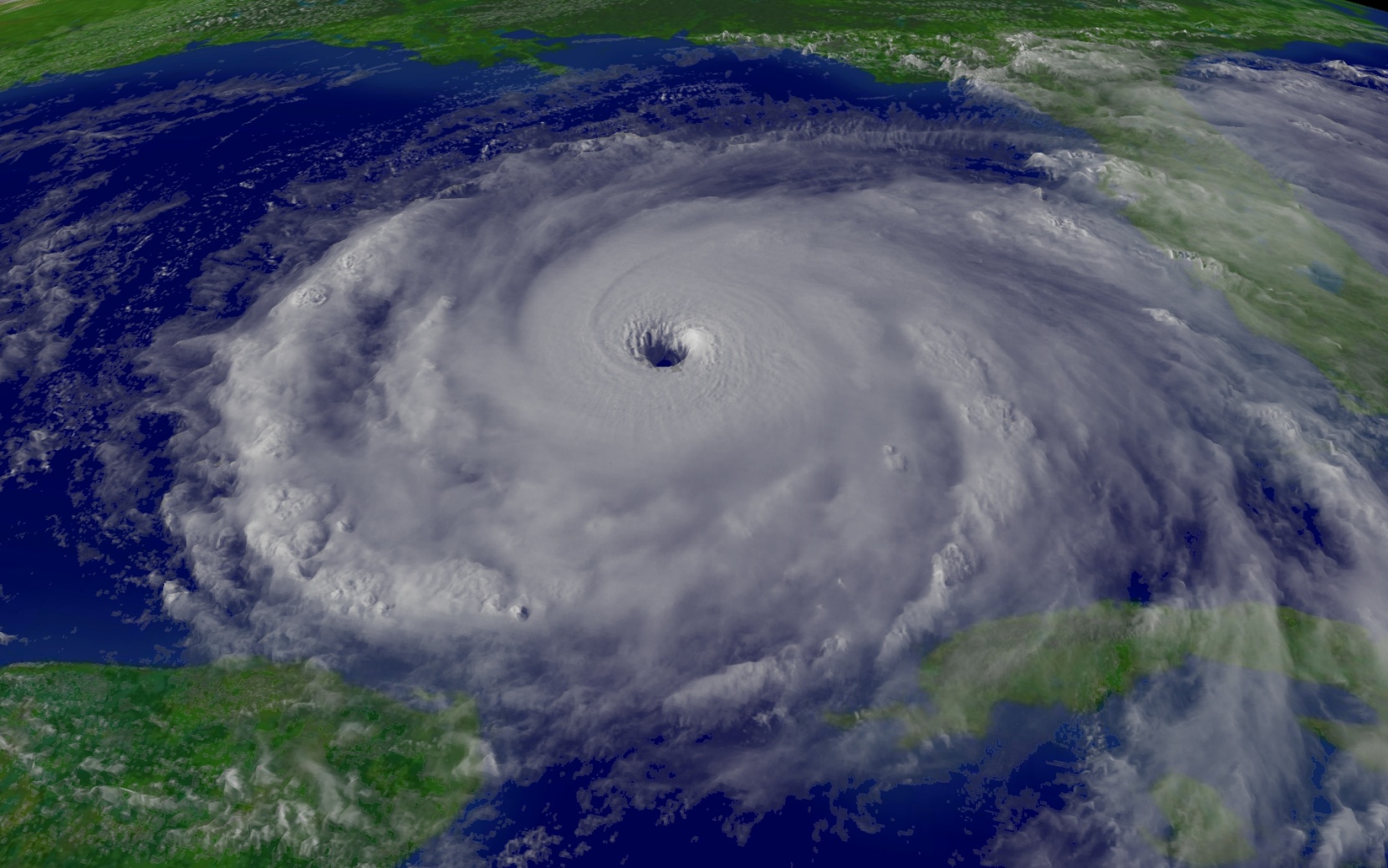 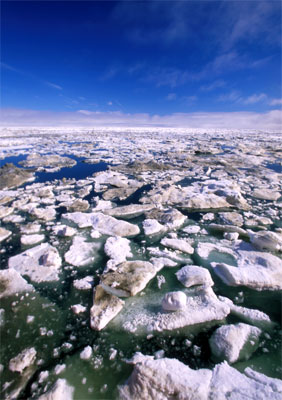 Endangered Species
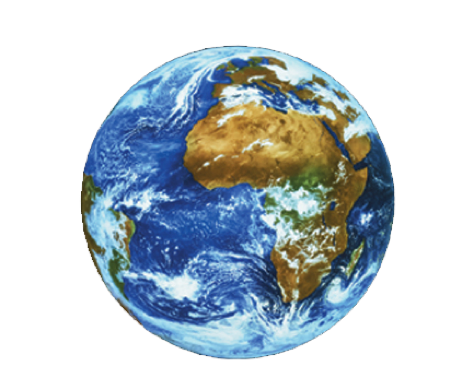 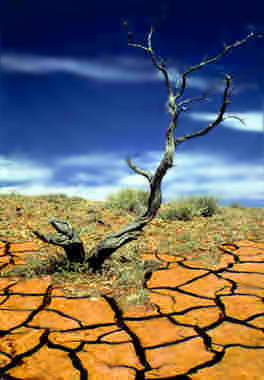 Sea level rise
Lets start at the beginning of the story....
Melting Polar Ice
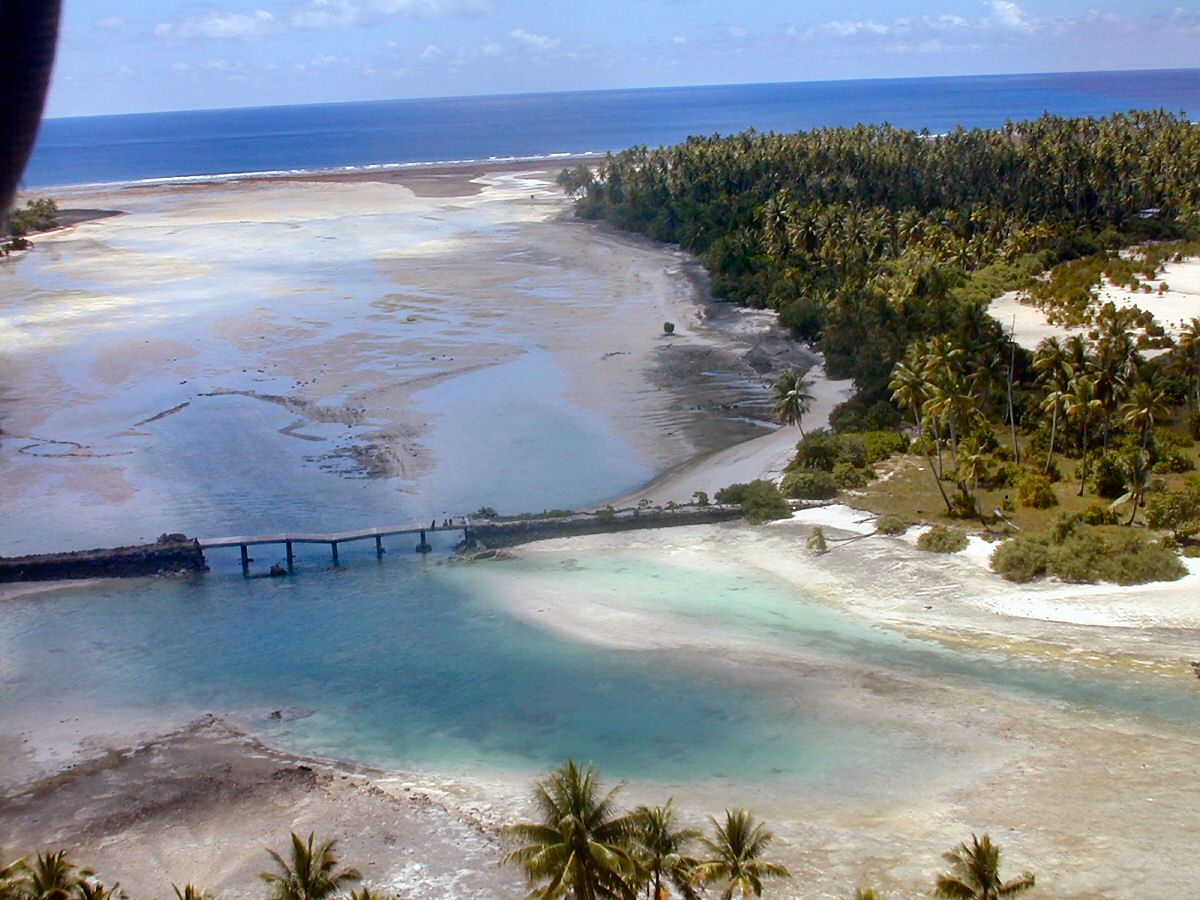 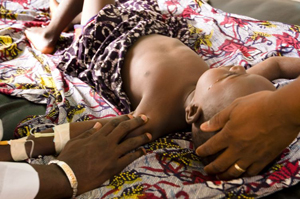 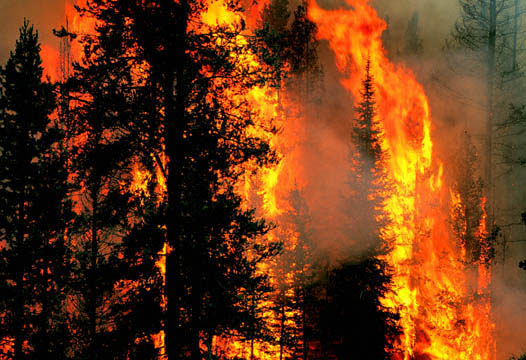 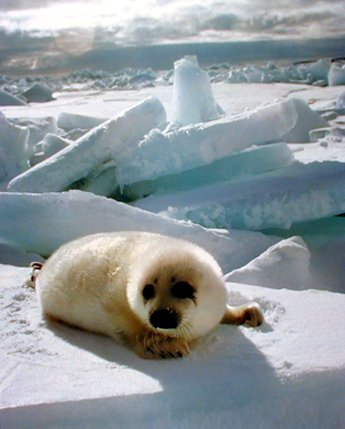 Do they live happily ever after?
It all starts with a greenhouse...
With looming threats
Once upon a time...
Drought
Wildfires
You decide...
Increasingly severe storms
There was a planet
Greenhouses trap heat from the sun

The glass panels let in light but keep heat from escaping. 

This causes the greenhouse to heat up
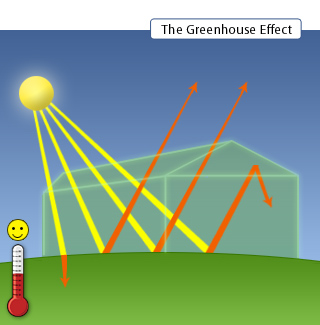 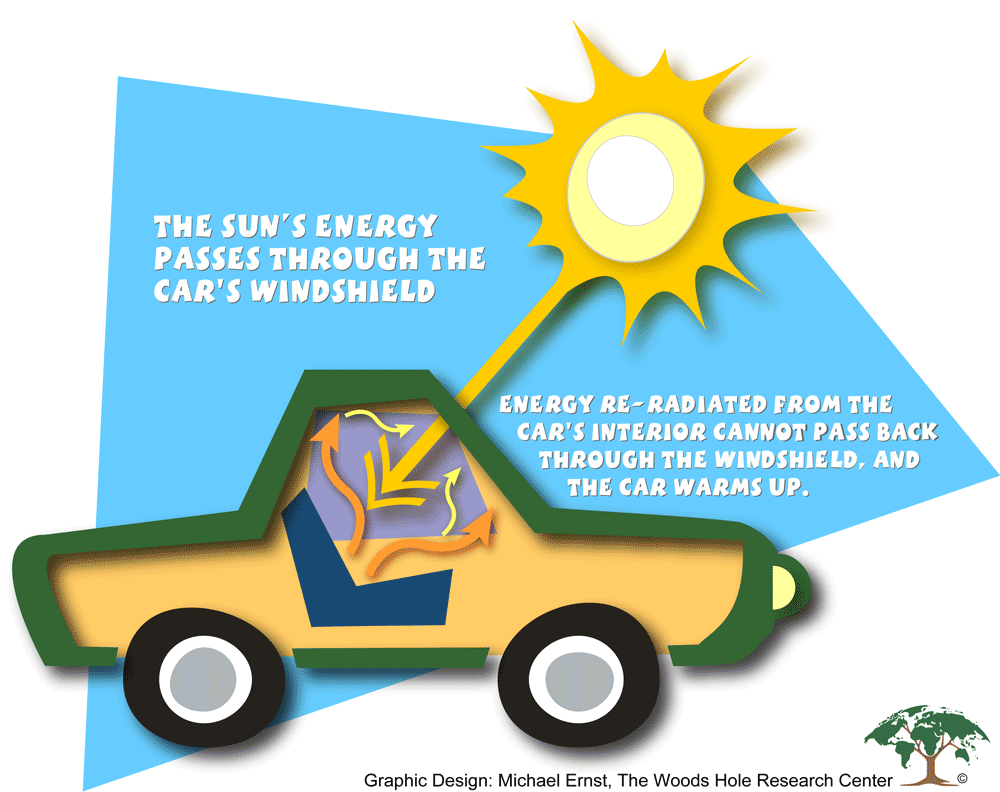 Much like the inside of a car parked in sunlight
Atmospheric  gases allow sunshine to pass through but absorb infrared radiation (heat) that is radiated back from the warmed surface of the Earth
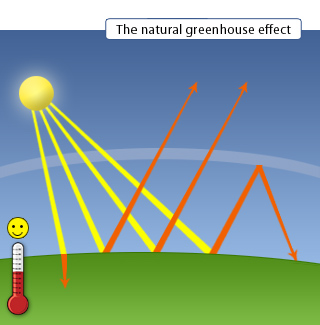 Our planet's atmosphere traps energy just like a greenhouse or car windshield
Resulting in increased temperatures
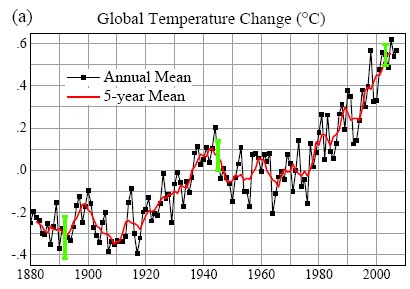 As you can see...
Global temperatures are rising!
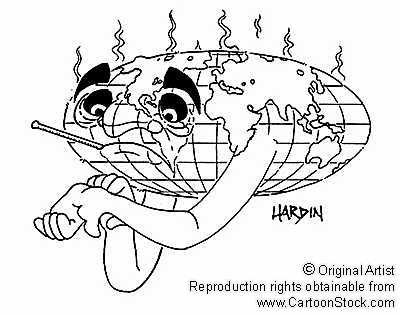 The rise in
temperature
that the Earth
experiences
when solar
radiation is trapped by the atmosphere is called
THE GREENHOUSE EFFECT
Many gases exhibit “greenhouse” properties
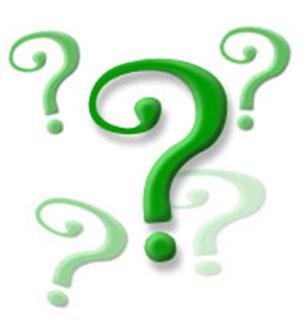 But where do these Greenhouse gases
come from???
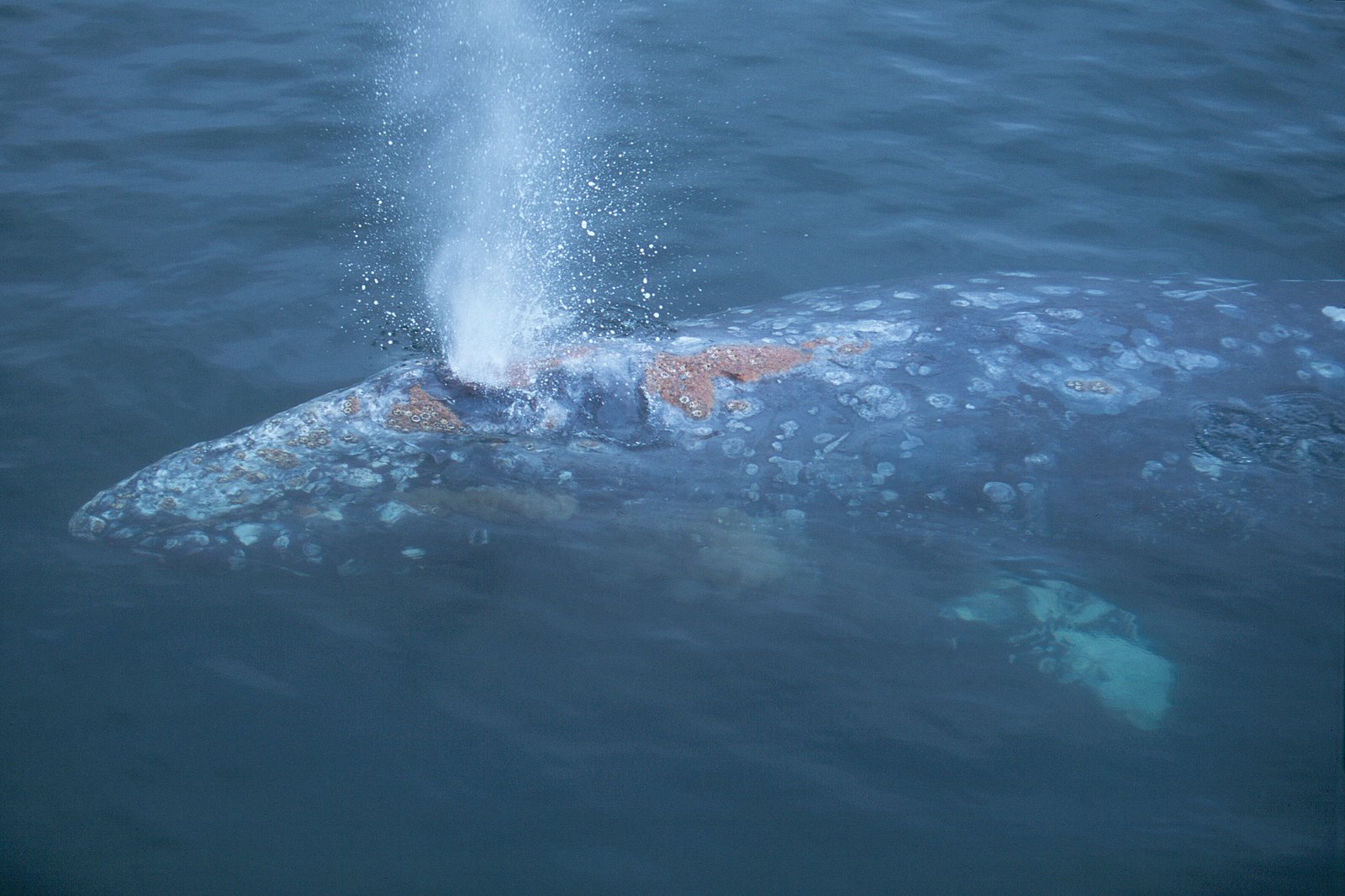 Carbon Dioxide Occurs Naturally
Eg. as gas produced by living organisms 	through respiration and fermentation

Eg. released during volcanic eruptions
Methane Occurs Naturally
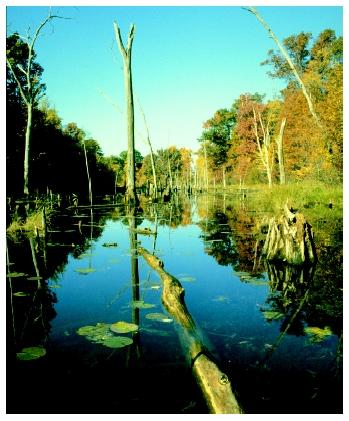 Eg. geological coal formations
Eg. decomposition of organic matter (especially   	in wetlands)
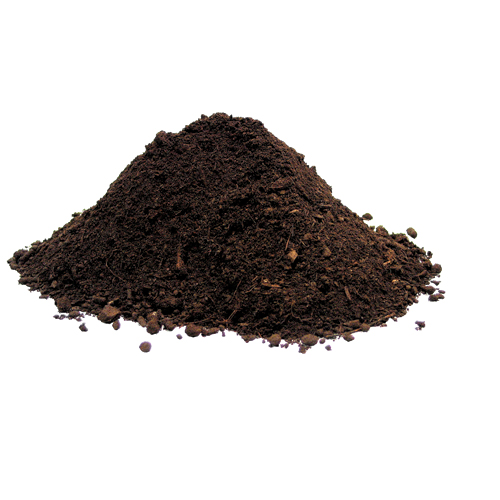 Nitrous Oxide Occurs Naturally
Eg. from microbial action in soil
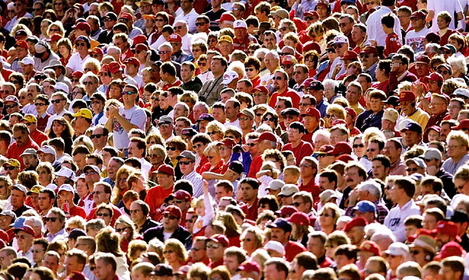 Human activities also contribute to greenhouse gases
Anthropogenic = caused by human activity
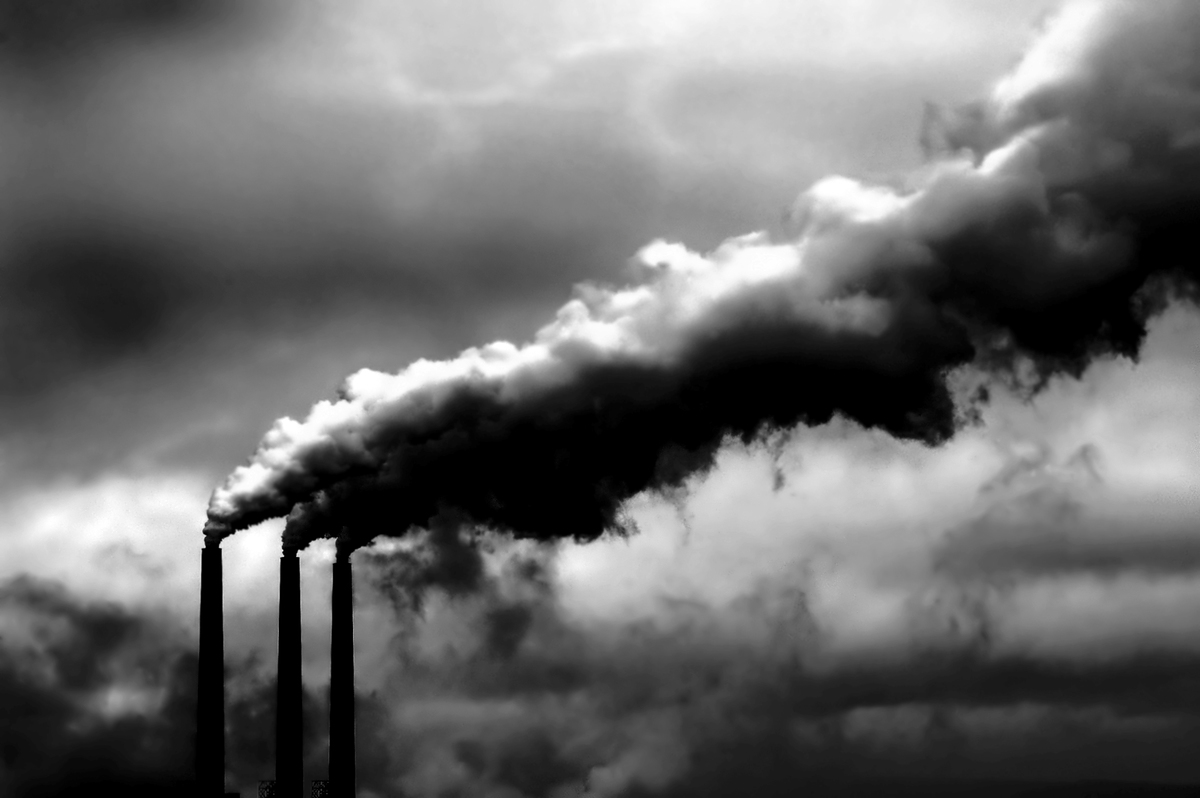 Anthropogenic Sources of Nitrous Oxide
Eg. agricultural and industrial processes
Eg. burning of solid waste or fossil fuels
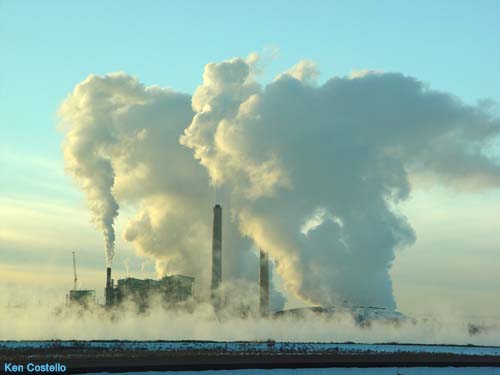 Eg. production and transport of fossil fuels 
 Eg. decomposition of organic waste  (landfills/livestock farming)
 DID YOU KNOW...Ruminants belch tremendous amounts of methane (and other greenhouse gases)
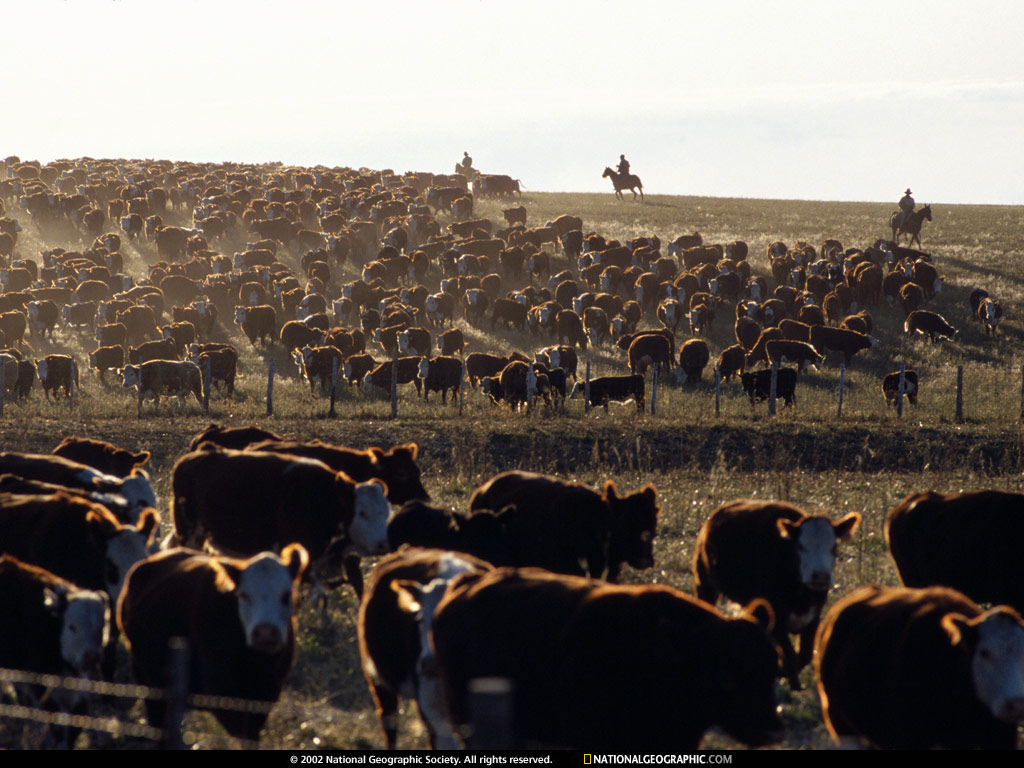 Anthropogenic Sources of Methane
BURP
‘CH4’
BURP
‘CH4’
BURP
‘CH4’
BURP
‘CH4’
BURP
‘CH4’
BURP
‘CH4’
BURP
‘CH4’
BURP
‘CH4’
BURP
‘CH4’
BURP
‘CH4’
BURP
‘CH4’
BURP
‘CH4’
BURP
‘CH4’
BURP
‘CH4’
BURP
‘CH4’
BURP
‘CH4’
BURP
‘CH4’
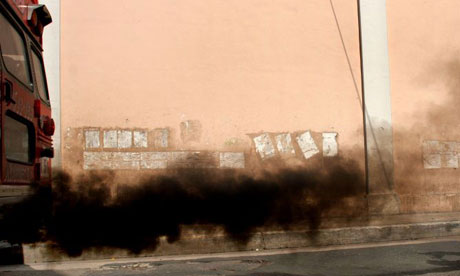 Anthropogenic Sources of Carbon Dioxide
Eg. burning of solid waste, wood, and fossil fuels (oil, natural gas, and coal)
Carbon dioxide concentrations have been on the rise since the industrial revolution
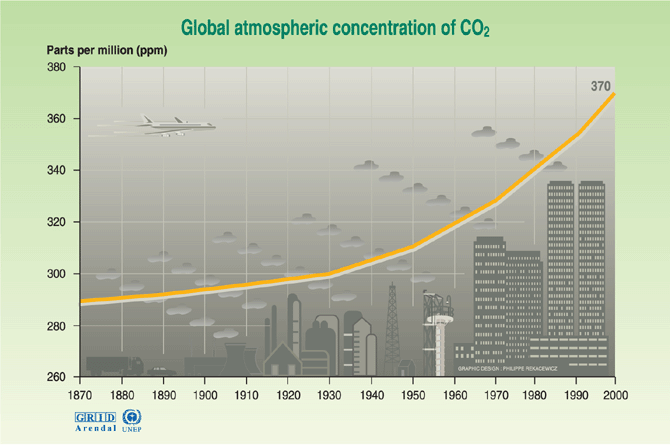 Year
Did you know...
The natural decay of organic material in forests and grasslands results in the release of about 220 billion tons of CO2 every year
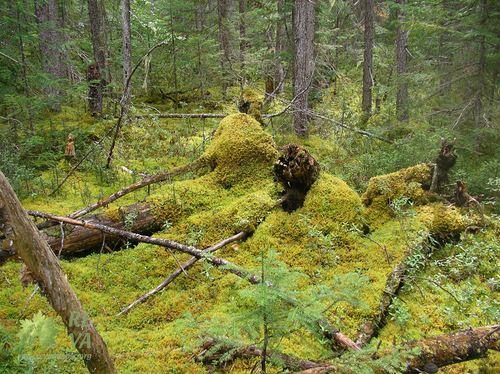 Natural sources are nearly balanced by physical and biological processes, called natural sinks, which remove carbon dioxide from the atmosphere
For example...

Some carbon dioxide dissolves in sea water, and some is removed by plants as they grow
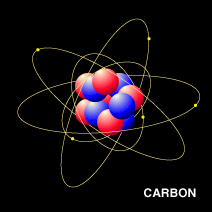 CO2 is released into the atmosphere by a variety of sources
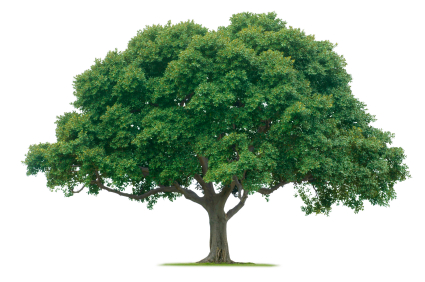 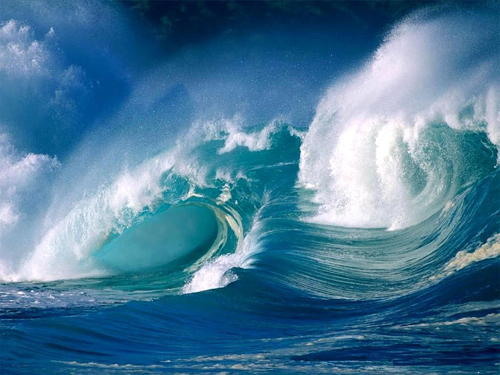 The Carbon Cycle
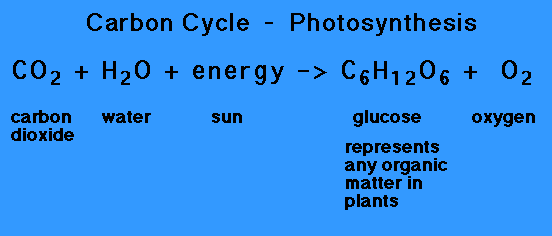 Photosynthesis
Carbon dioxide is a reactant in photosynthesis

Photosynthesis is thus a mechanism for removing carbon dioxide from the atmosphere (carbon sink)

Carbon dioxide becomes fixed into organic biomass
Carbon dioxide is a product of cellular respiration

Cellular respiration is thus a mechanism for adding carbon dioxide from the atmosphere
Cellular Respiration
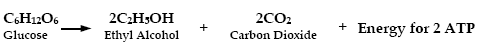 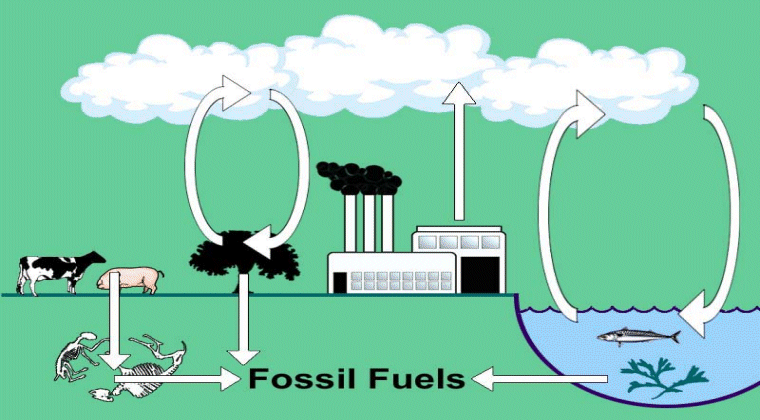 Simplified carbon cycle
Did you know...
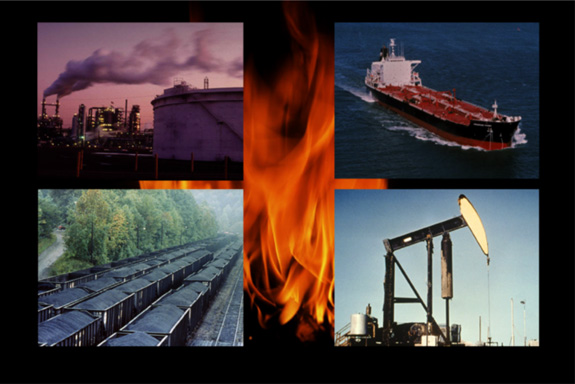 Burning fossil fuels is releasing all of that carbon that had originally been fixed and removed from the carbon cycle
Fossil fuels come from the biological material of organisms that died millions of years ago.














High pressure and temperatures, over millions of years, converted the biomass (fixed carbon) into concentrated forms of energy (mainly charcoal (C) and alkanes) which we call fossil fuels.
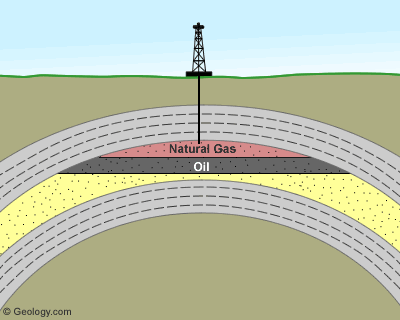 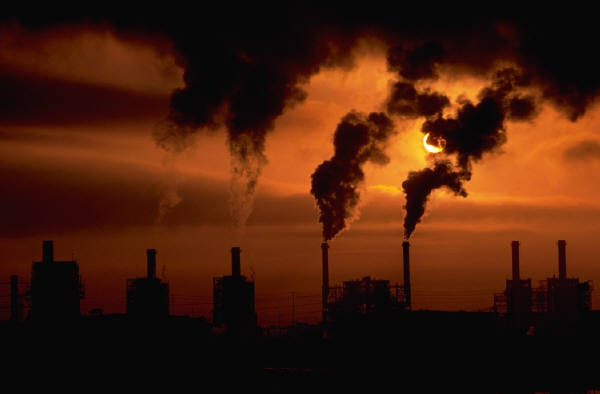 Heptane (C7H16) is an alkane found in fuelThe combustion of heptane releases carbon dioxide into the atmosphere  C7H16+11O2  7CO2+8H2OHeptane   +  Oxygen    Carbon Dioxide + Water
Humankind is taking ‘fixed’ carbon and releasing it into the atmosphere
Did you know...
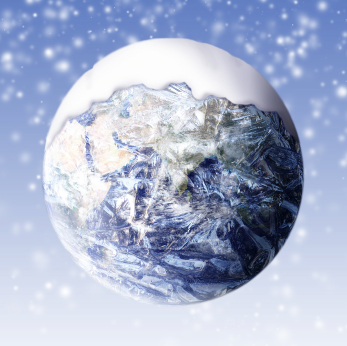 Without greenhouse gases, 
heat would escape back into space and Earth’s average temperature would be about 16ºC colder...
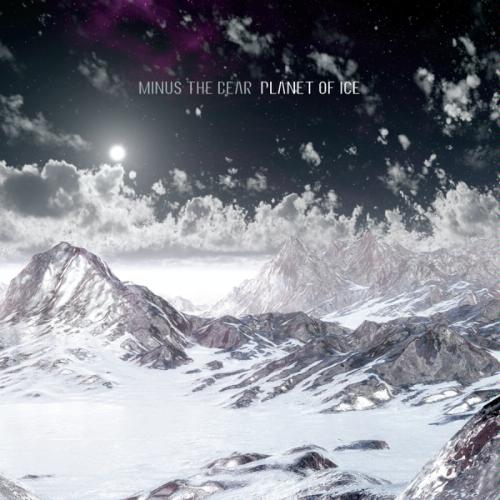 ...and the Earth would not be warm enough for humans to live.
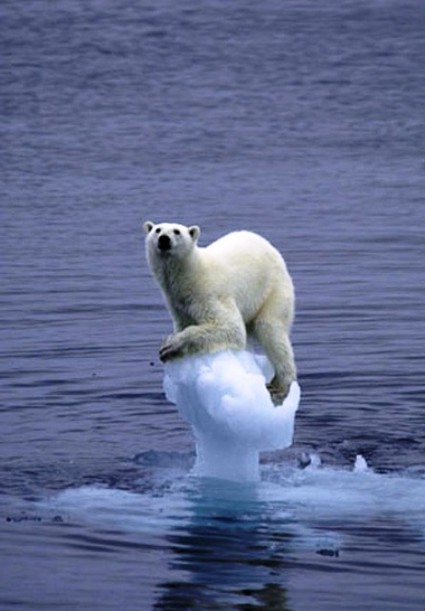 If the greenhouse effect becomes stronger, it could make the Earth warmer than usual.
Even a little extra warming may cause problems for humans, plants, and animals.
On the other hand...
What if the Earth heats up?
Sea levels around the world could rise. Cities on coasts would flood.
Temperate places that now receive frequent rain and snowfall might become hotter and drier.
Inland lakes and rivers could shrink.
Forest fires could occur more often.
Frequent periods of drought would make it hard to raise crops for food. 
Less water would available for drinking, showers, irrigation, even swimming pools! 
Plants and animals unable to take the heat may go extinct, and be replaced by heat-tolerant species.
Hurricanes, tornadoes and other storms caused by changes in heat and water evaporation might occur more frequently and be more intense.
Now come fears of a methane time bomb, part two…

…this one a result of melting of the sub-sea layer of permafrost which will release methane deposits formed before the last ice age.
Climate scientists have been concerned about a so-called “methane time bomb”…

…set off when warming Arctic temperatures melt permafrost and cause
 frozen vegetation in peat bogs
 and other areas to decay,
releasing methane
 and carbon dioxide.
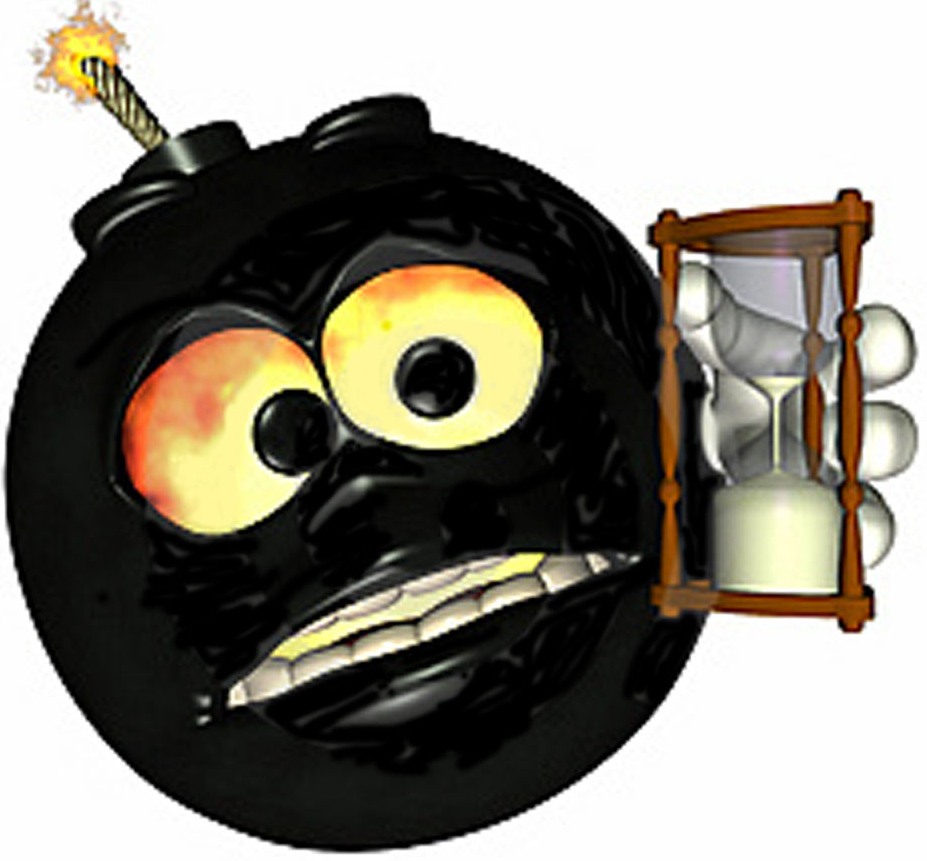 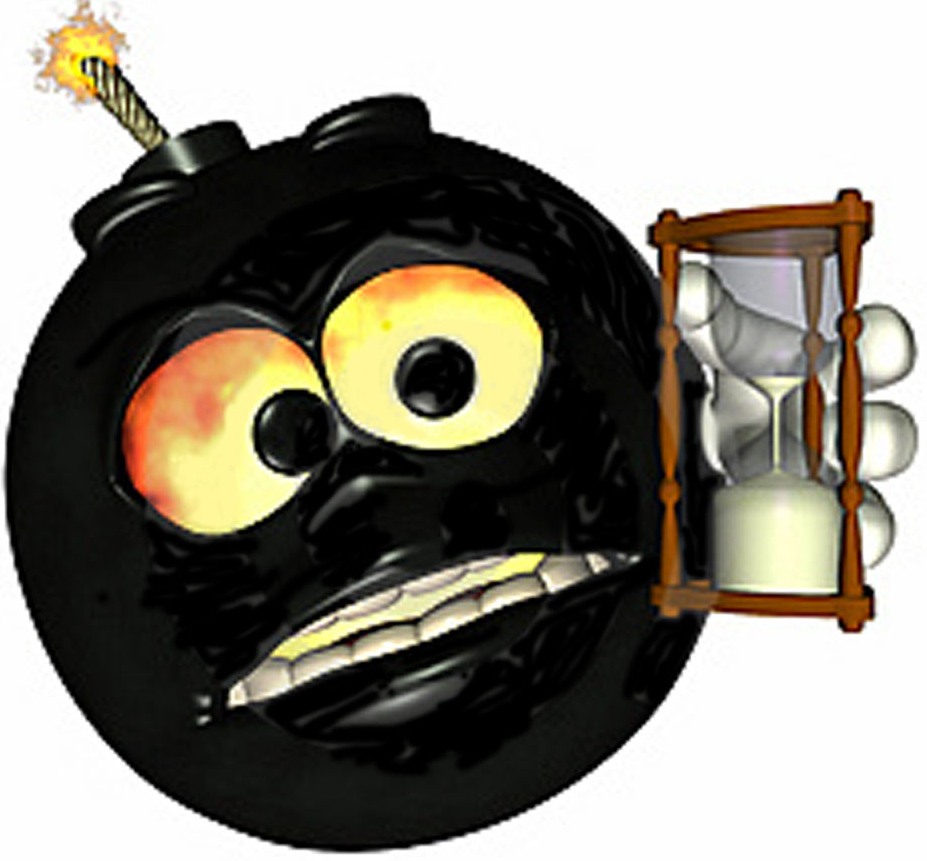 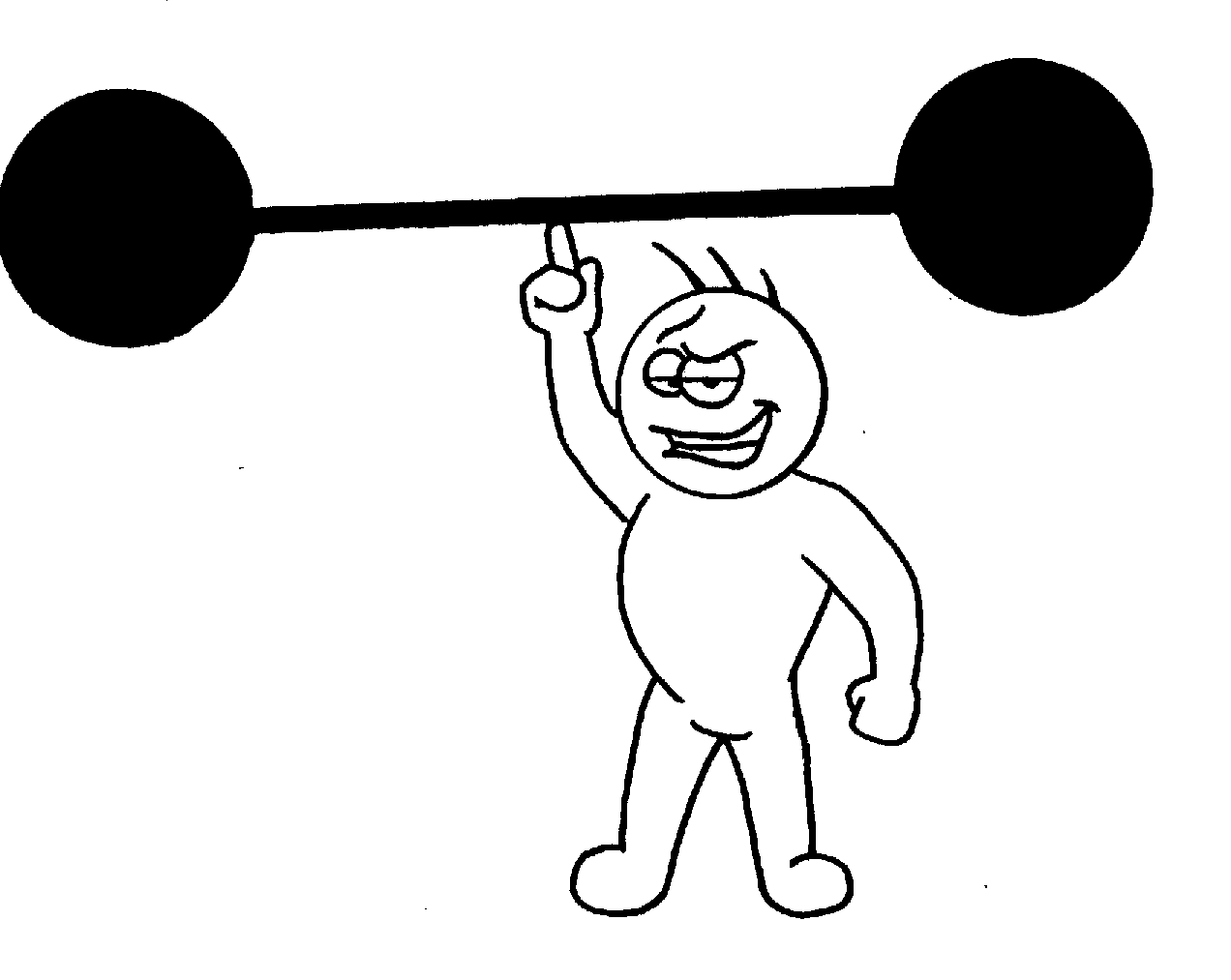 Methane is about 20 times more powerful as a greenhouse gas than carbon dioxide.
Scientists fear that its release could accelerate global warming in a giant positive feedback.
CH4
What is happening in the Arctic is a "tipping point”
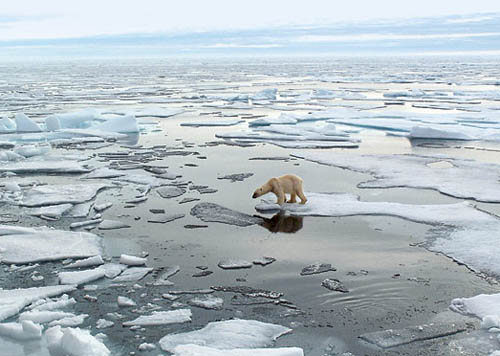 Scientists worry that climate change is progressing so rapidly that, within decades, humans may be helpless to slow or reverse the trend.
There is a threshold where a slight rise in the Earth's temperature can cause a dramatic change in the environment that itself triggers a far greater increase in global temperatures.
This is the ‘tipping point’ beyond which really dangerous climate change is likely to be unstoppable.
You can help!
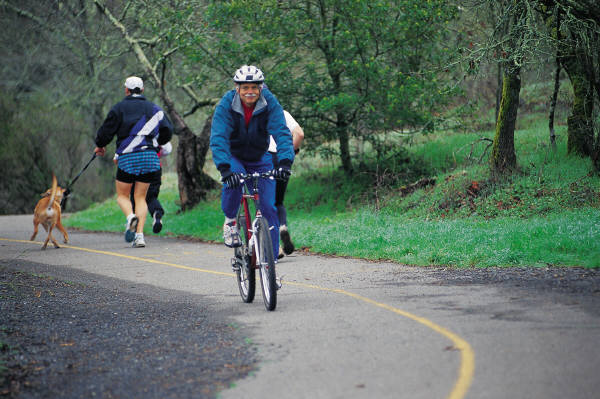 Walk, 
ride a bike,
or take a bus
You can help!
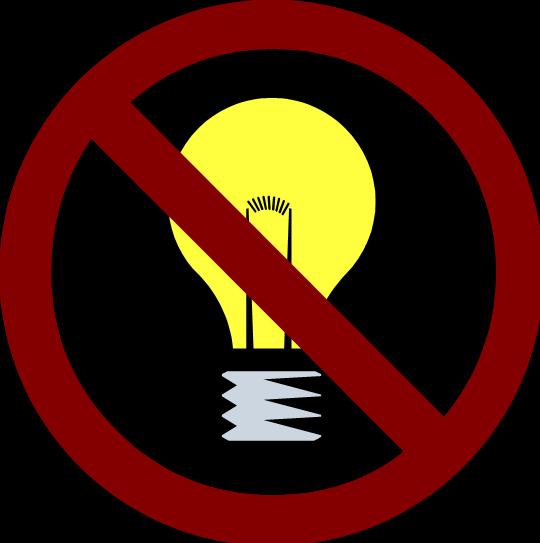 Don’t waste electricity (turn off the lights, the radio, the TV and the computer when you're not using them)
You can help!
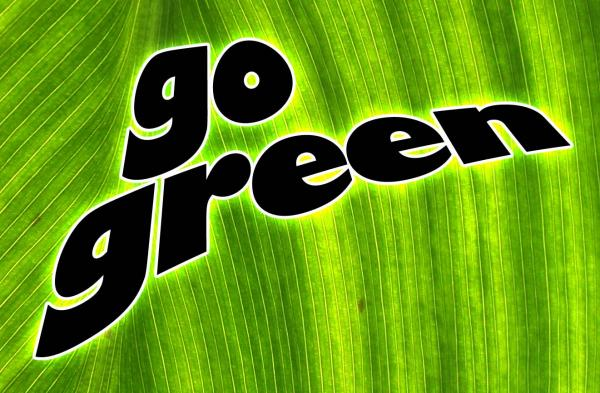 Reduce, Reuse and Recycle
It saves energy and raw materials
You can help!
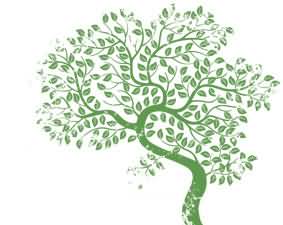 Plant trees
They absorb excess CO2
And provide shade/windbreaks to keep buildings at more even temperatures
so they will require less energy for heating or cooling
You can help!
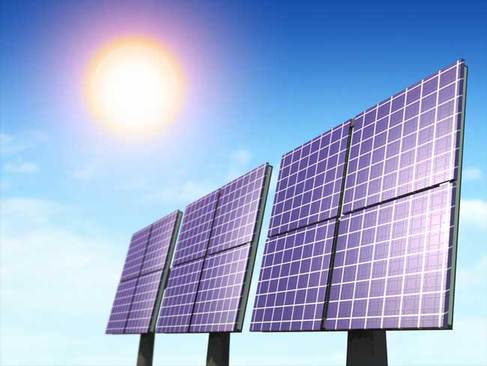 Do you use alternate sources of energy?
You can help!
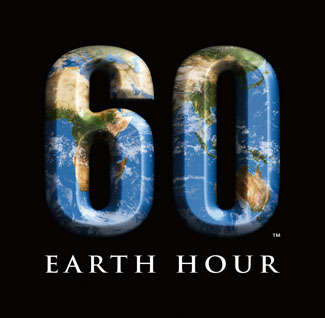 Earth Hour is an annual international event created by WWF held on the last Saturday of March
The next Earth Hour will next take place on Saturday, March 28 2009 at 8:30pm, local time
They ask households and businesses to turn off their non-essential lights and electrical appliances for one hour
Did you participate?
Did you know...
There is also an international and legally binding agreement to reduce greenhouse gas emissions worldwide
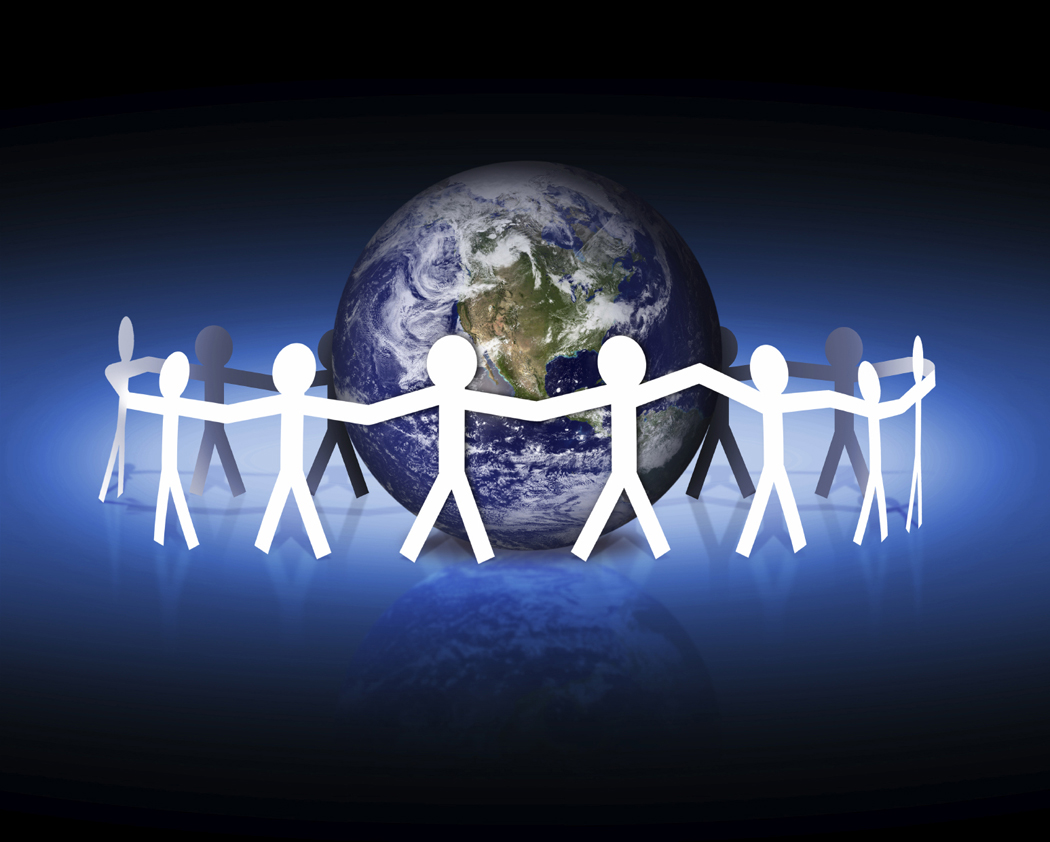 The Kyoto Protocol
The Kyoto Protocol

entered into force in 2005

to reduce the emission of carbon dioxide and other greenhouse gases to below 1990 levels by the year 2012.
Countries Ratifying the Kyoto Accord
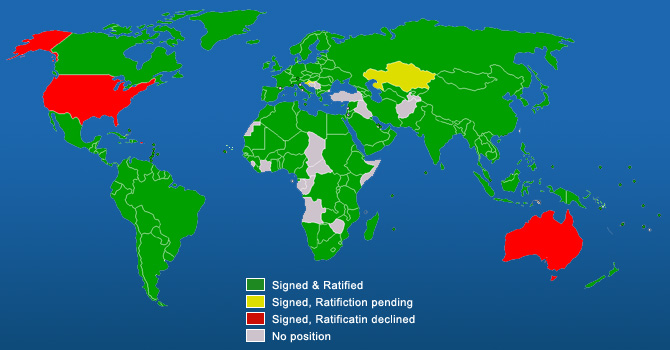 The Canada-Kyoto Timeline
1997 
Dec. 11: More than 160 nations gather in Kyoto to negotiate an agreement (the Kyoto Protocol)
calls for a reduction of 5% of greenhouse gas emissions from 1990 levels by the 2008-2012 period. 

1998 
April 29: Canada signs Kyoto Protocol, pledging to reduce greenhouse gas emissions by 6% from 1990 levels by the commitment period ending in 2012. 

2001
U.S. President George W. Bush says the U.S. will not ratify Kyoto, calling it economically irresponsible.
The Canada-Kyoto Timeline
2005 
Feb. 16: Kyoto Protocol formally goes into force.

2007
Feb. 1: Liberal Leader Stéphane Dion tables a motion to make the Harper government reaffirm Canada's commitment to Kyoto, referring to "overwhelming scientific evidence" that climate change is the result of human activity.

Feb. 2: The United Nations releases a 21-page report that pinpoints human activity as a "very likely" cause of global warming. 

Feb. 8: Environment Minister John Baird announces Canada will not attempt to meet Kyoto's greenhouse gas targets.
The Canada-Kyoto Timeline
2008
Canada is in contravention of international and domestic law because of its failure to take effective measures to reduce greenhouse gases 

There are many inspiring examples of leadership on climate change (ranging from local to provincial (BC and Quebec) to global

Sadly, Canada’s federal government does not figure among them.
Kyoto introduced Carbon Credits
This is a trading system for countries to help them meet the goal of reducing the world's greenhouse gas emissions
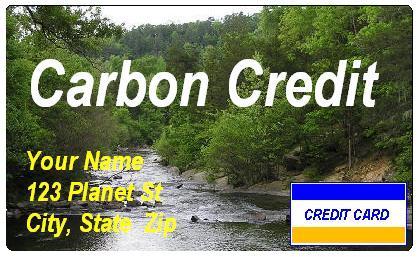 As each country produces CO2, it must be able to contain that CO2 by tree-planting or other processes that can absorb it

OR…

It can reduce the CO2 it produces in the first place
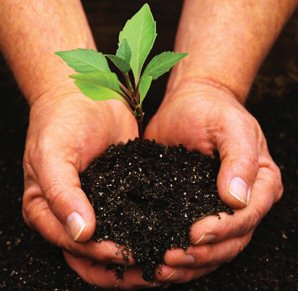 If a country produces more CO2 than it can absorb, according to the Kyoto agreement, it must purchase an ‘absorption ability’  (or Carbon Credit) from another nation that has earned credits by exceeding their target.
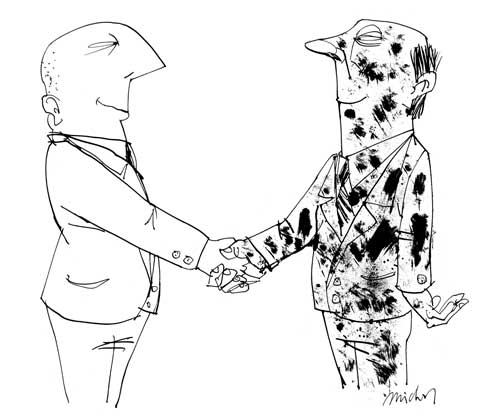 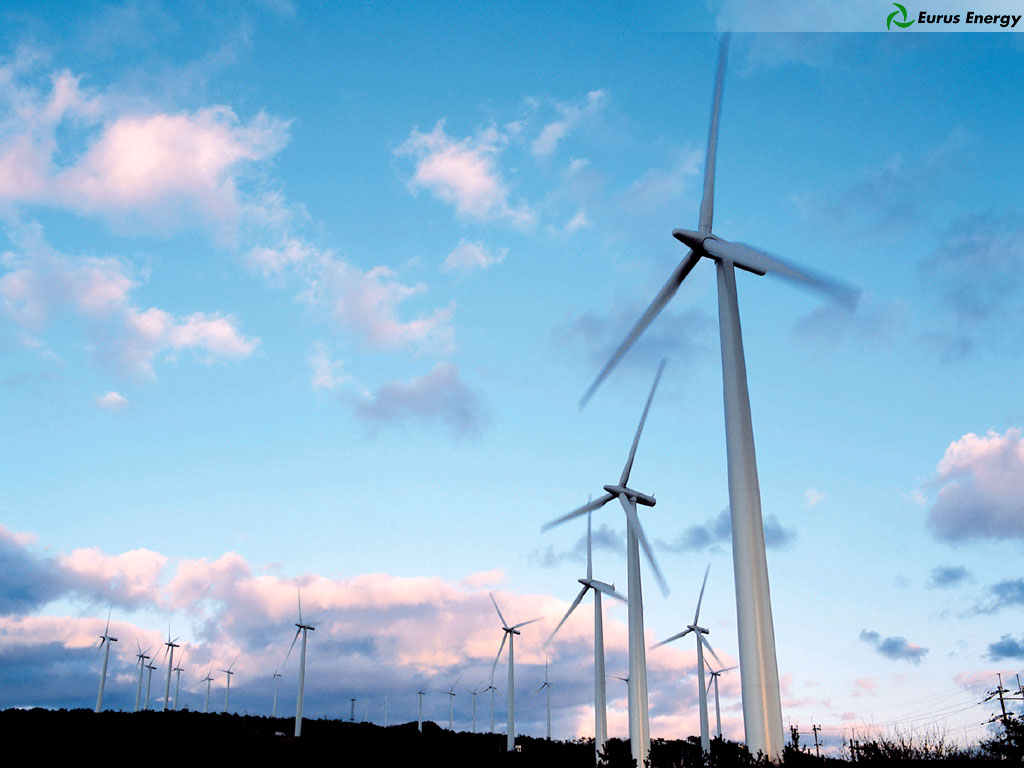 The money that purchases carbon credits will ultimately be used to give grants to further carbon saving schemes
Currently, there is no federally approved carbon credit market in Canada
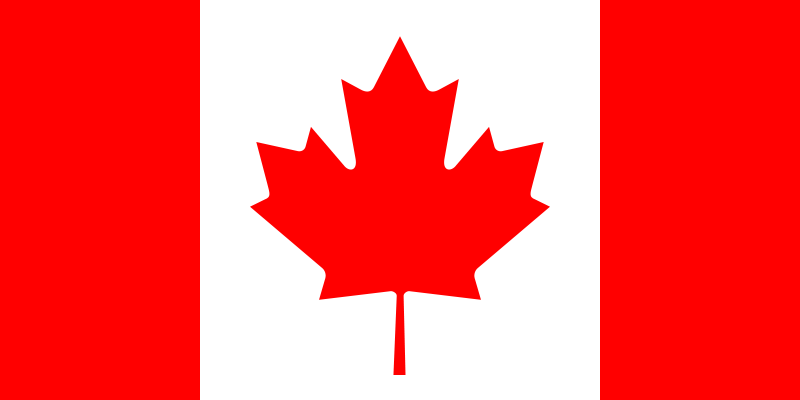 Does it even matter?
Will cleaning up greenhouse emissions really put a stop to global warming?
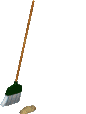 ...and in turn stop global climate change?
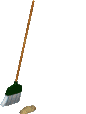 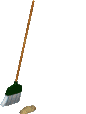 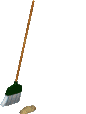 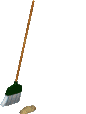 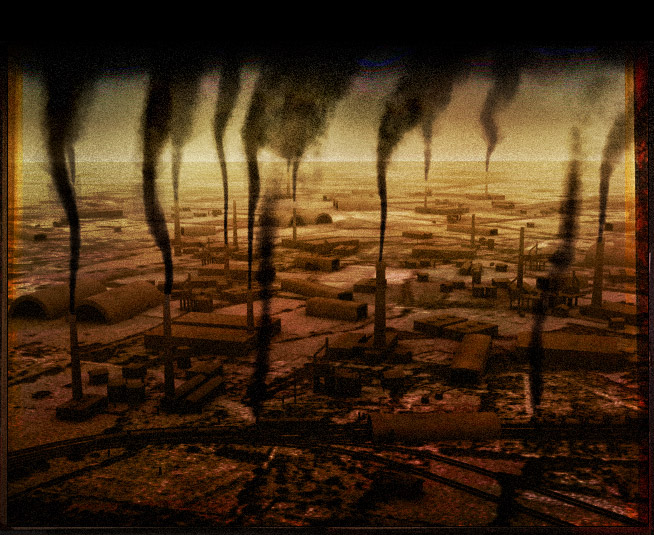 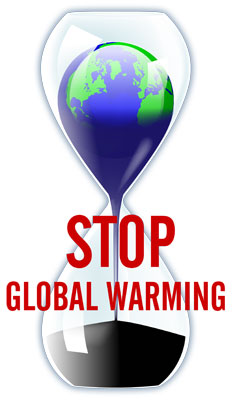 Are we already past the tipping point?
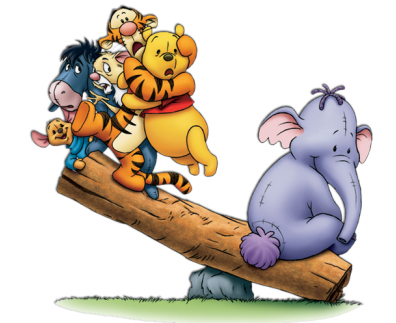 Have we run out of time?
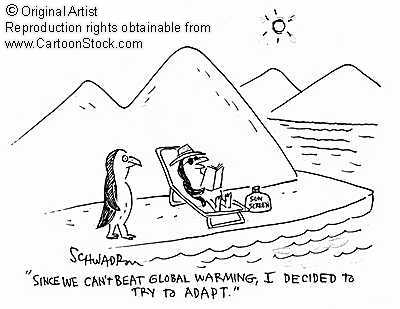 `
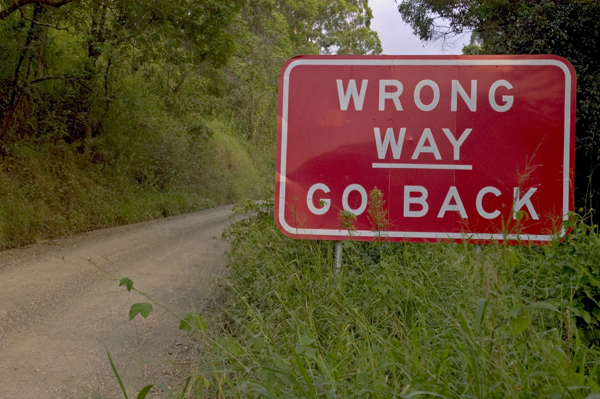 Or perhaps we have it all wrong
Have we considered all perspectives?
Did you know...
Some scientist believe global warming will actually 
DECREASE
not increase
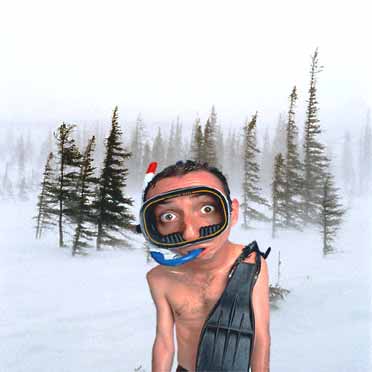 What if we examine a longer period of time—say, the past 450,000 years?
Hmm...Looks kind of cyclic
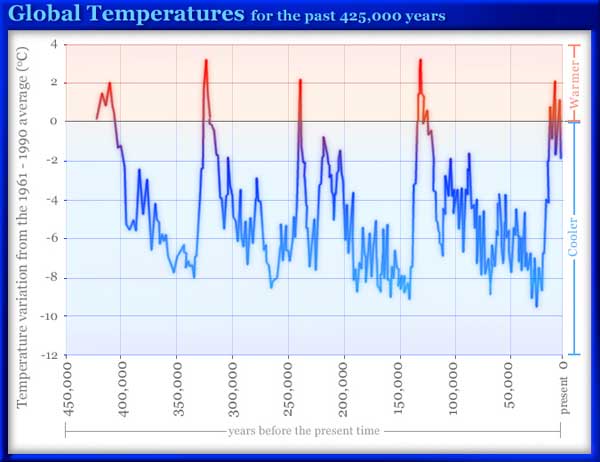 Have modern day temperatures reached a peak?
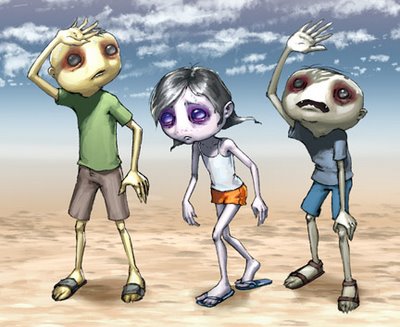 Are we now on the down slope towards the next an Ice Age?
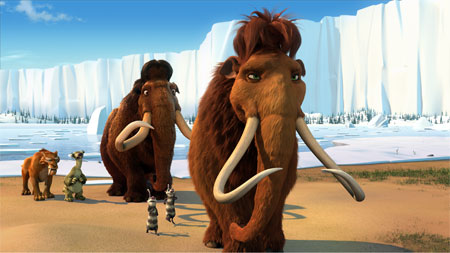 Did you know...
Carbon dioxide follows a cycle similar to that of temperature
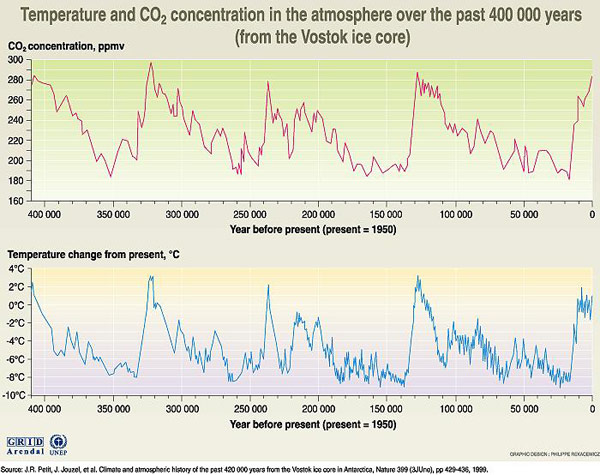 CO2 increases seem to lag about 800 years behind the temperature increases
Something seems strange here!
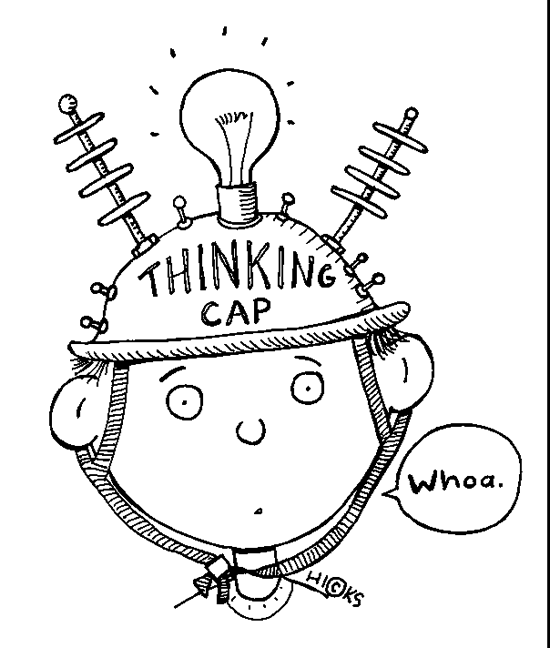 Hmm...
So if carbon dioxide causes global warming...
Wouldn’t CO2 levels increase 
BEFORE
 the temperature increase?
Maybe the CO2 increase isn’t to blame for global warming?
Did you know...
There are other global warming theories
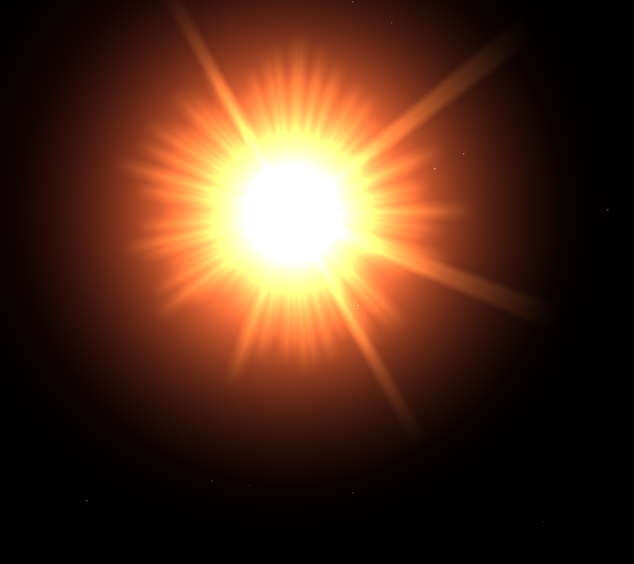 Some scientists
believe that
increasing
global temperature
is a result of changes in the suns activity
Henrik Svensmark is a cosmoclimatologist.
This is his theory...
It all starts with cosmic rays
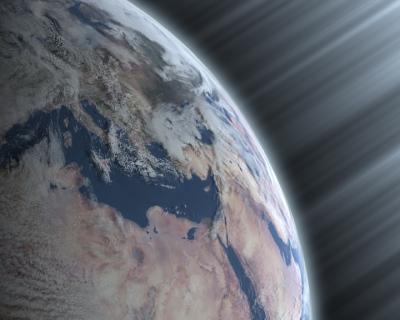 Cosmic rays are energetic particles coming from interstellar matter 
(mainly from remnants of supernova explosions)
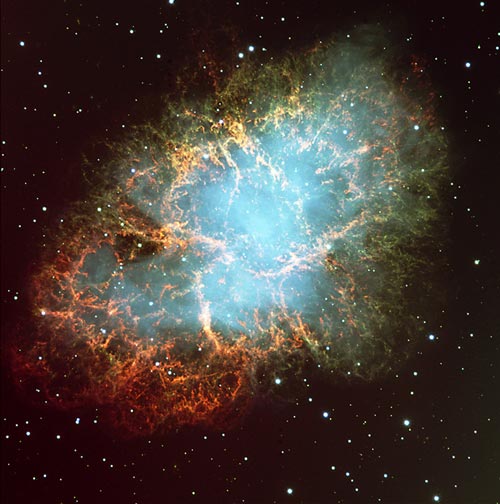 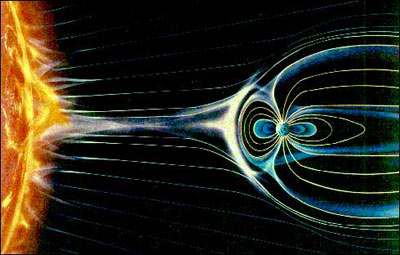 When the sun and the solar wind are very active (like they are now)...
Less cosmic rays reach Earth
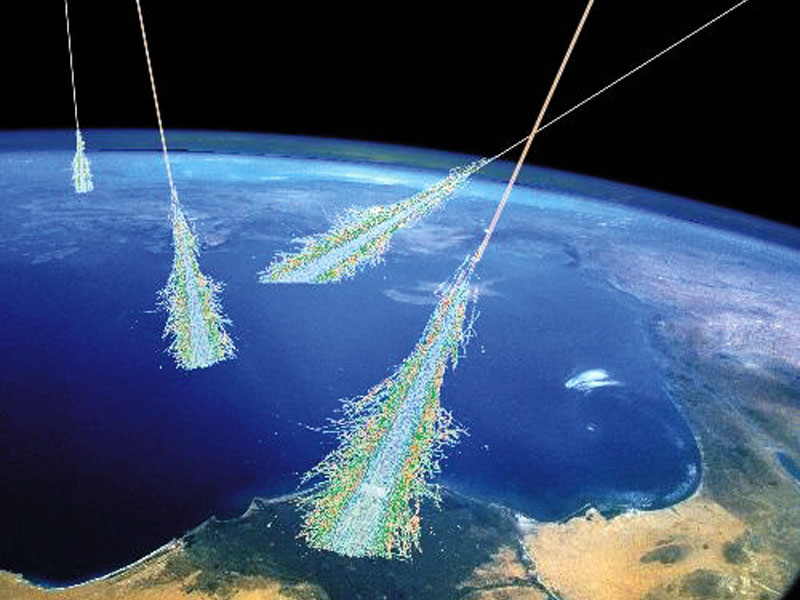 When there are fewer cosmic rays
fewer clouds will form
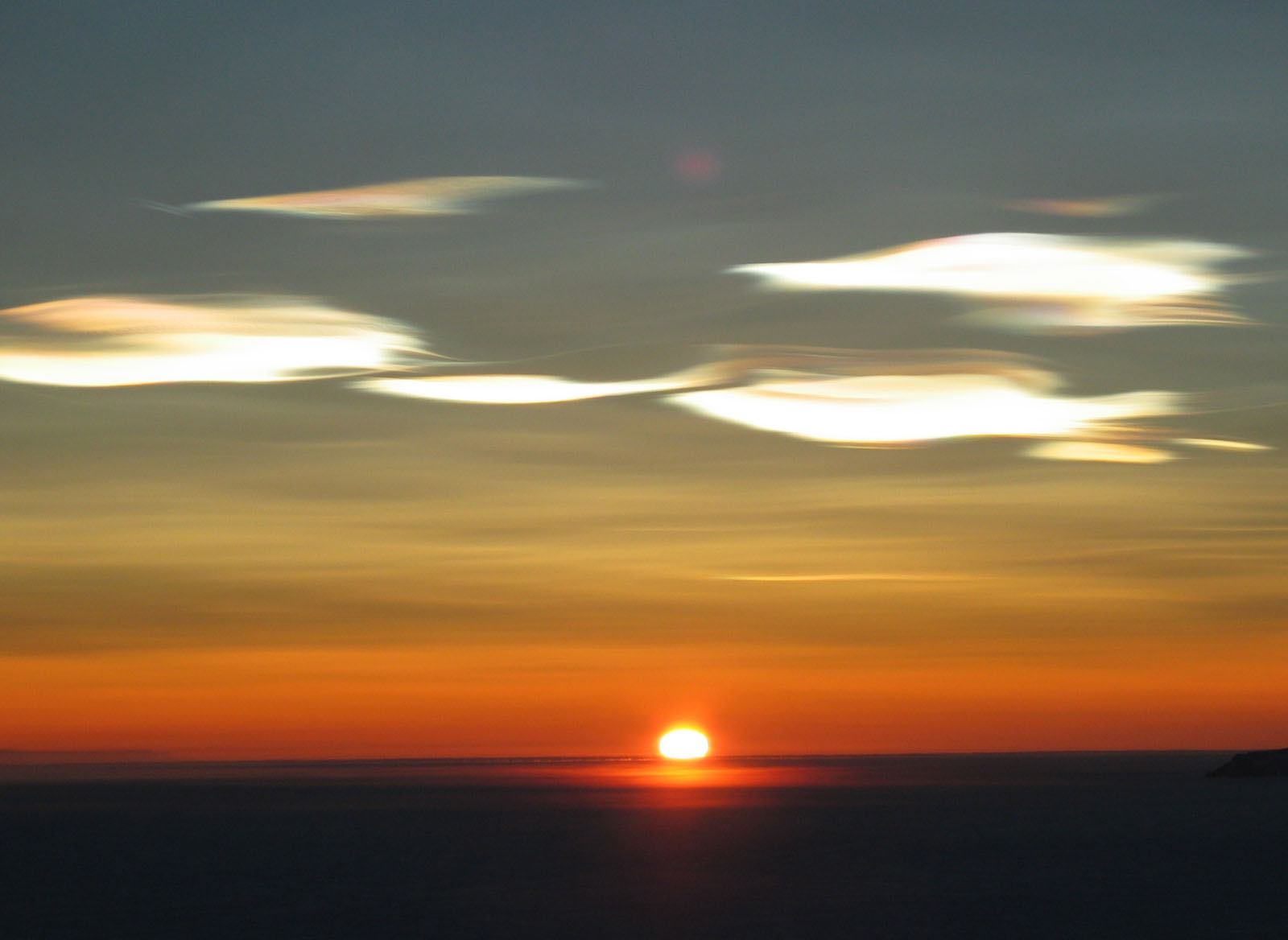 This is because the ionization from cosmic rays help produce cloud condensation nuclei
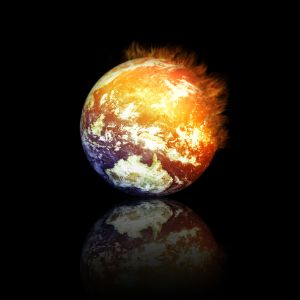 Because more energy can reach the surface of the Earth
Fewer clouds lead to a warmer Earth
Does that mean we are off the hook?
There are other theories too...
William M. Gray, a meteorologist,

believes the rising 
temperatures are a
result of natural 
alterations in global 
ocean currents
 
(which are driven by ocean salinity variation)
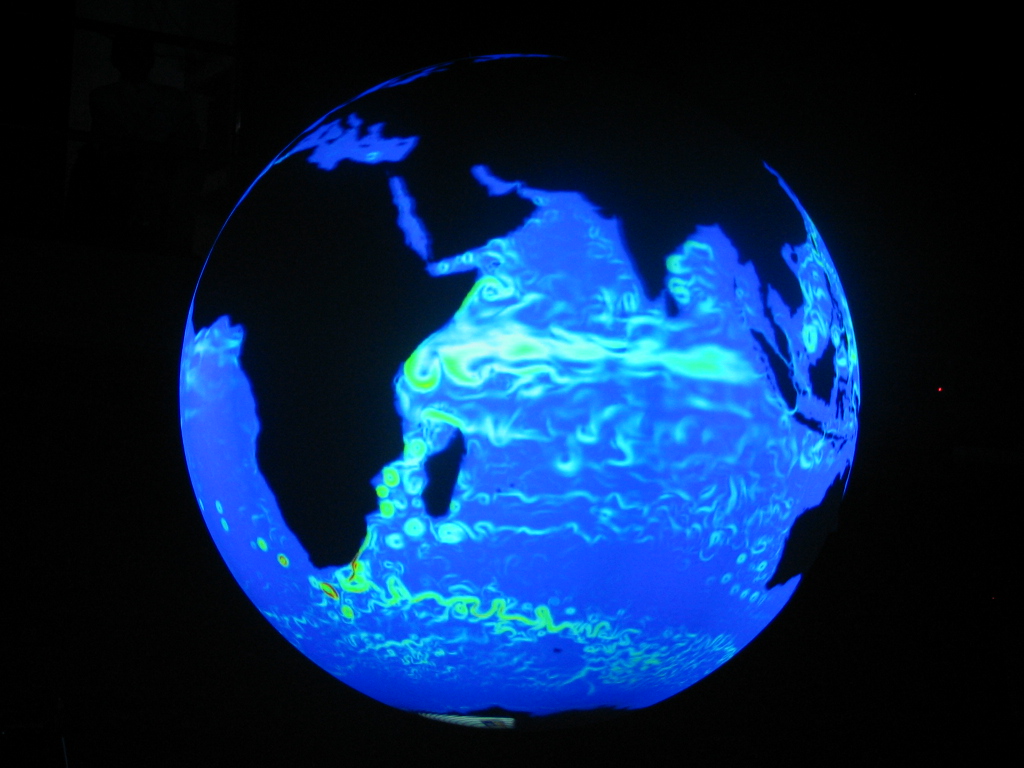 “But this warming trend is not going to keep on going.”
“My belief is that three, four years from now, the globe will start to cool again, as it did from the middle '40s to the middle '70s”
“[H]umans might have caused a very slight amount of this warming.
 Very slight.”
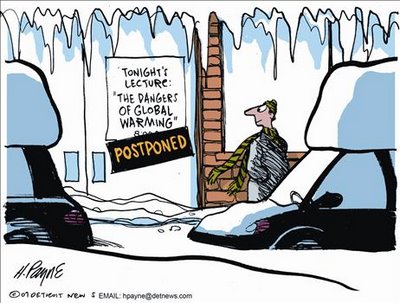 Did you know...
Many scientists believe the whole concept of global warming is a hoax.
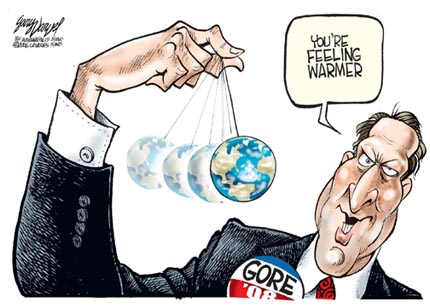 Robert M. Carter,
a geologist,
believes there is no evidence of ground-based warming since 1998 ...
“[T]here is every doubt whether any global warming at all is occurring at the moment, let alone human-caused warming.”
Still think cleaning up greenhouse emissions will  put a stop to global warming?
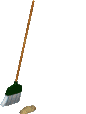 ...and in turn stop global climate change?
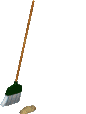 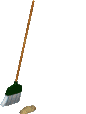 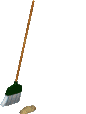 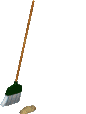 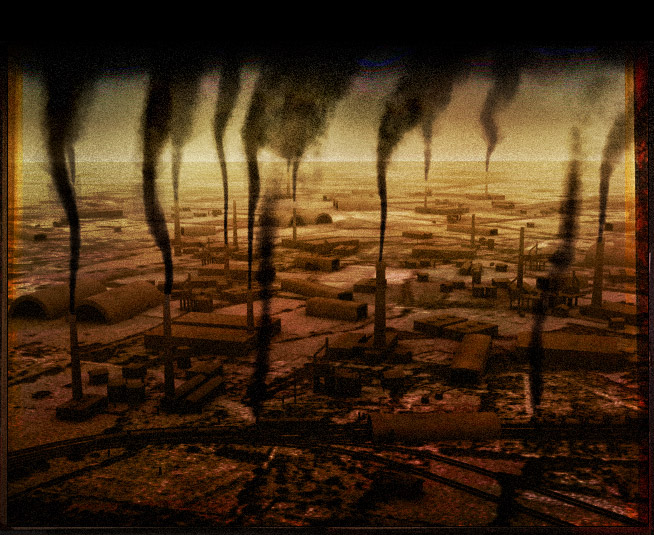 ‘Que Sera Sera’

Right?
We might as well give up!
Wash our hands of the whole situation
Just throw in the towel?
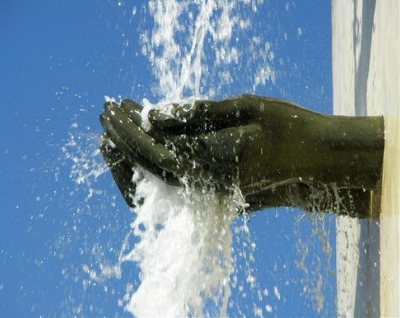 There is an abundance of good reasons to conserve our resources
...and find a more economical way of using energy
Even if the argumentation is not necessarily linked to climate!
On the other hand...
Air Pollution
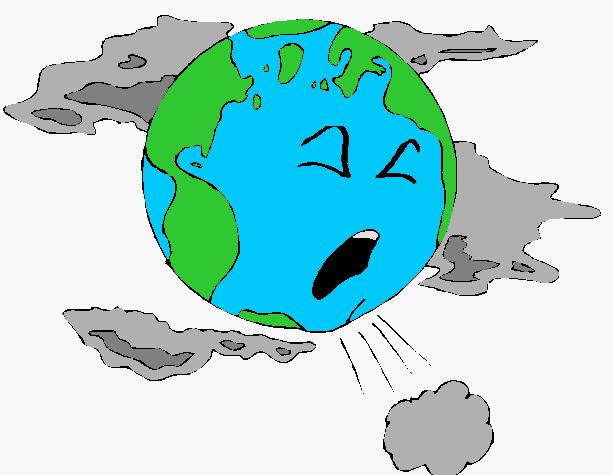 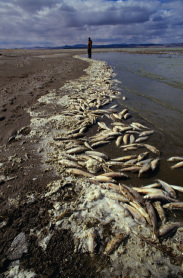 Water Pollution
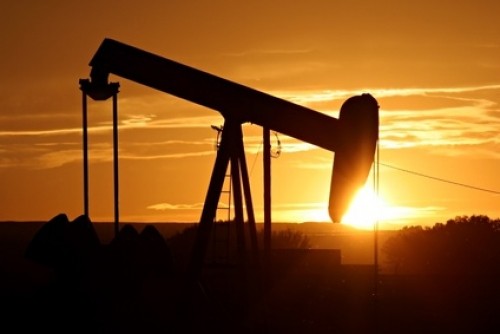 Depletion of Natural Resources
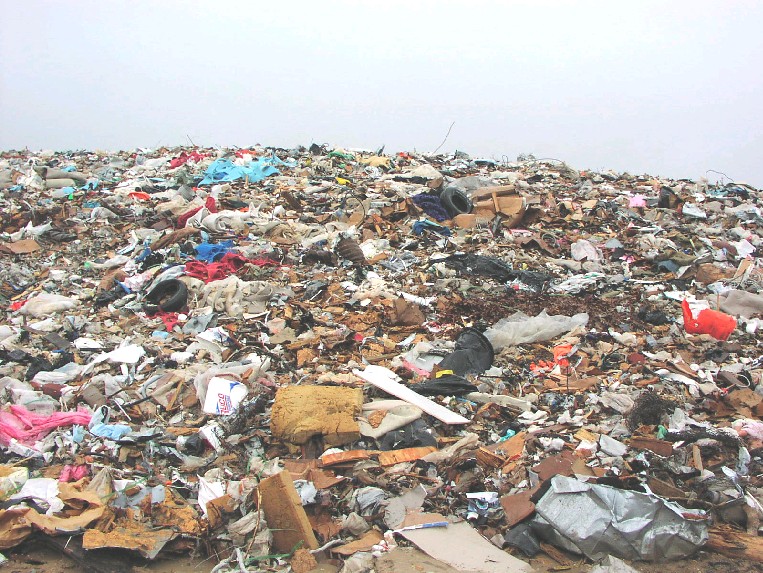 Where do we put it all?
Overconsumption
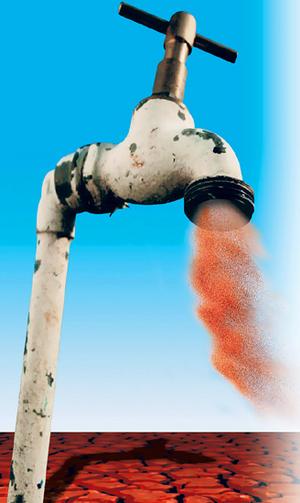 GlobalWaterCrisis
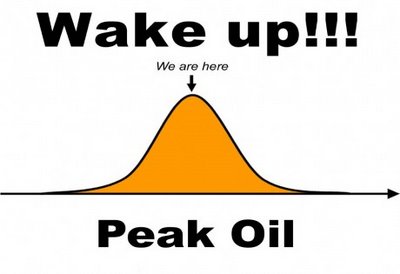 Peak Oil
Litter
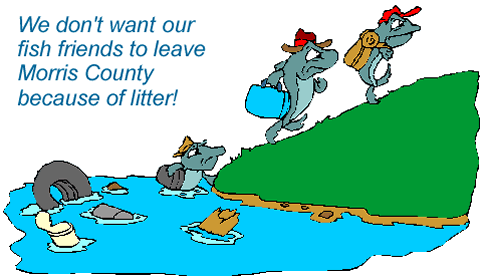 Illegal Dumping of Waste
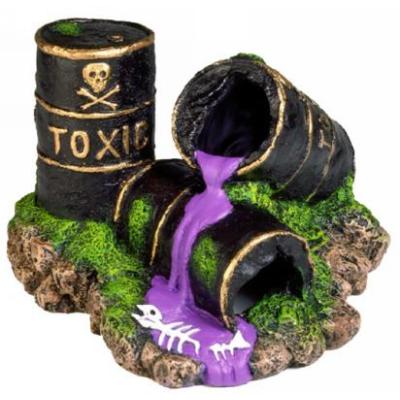 Habitat Destruction
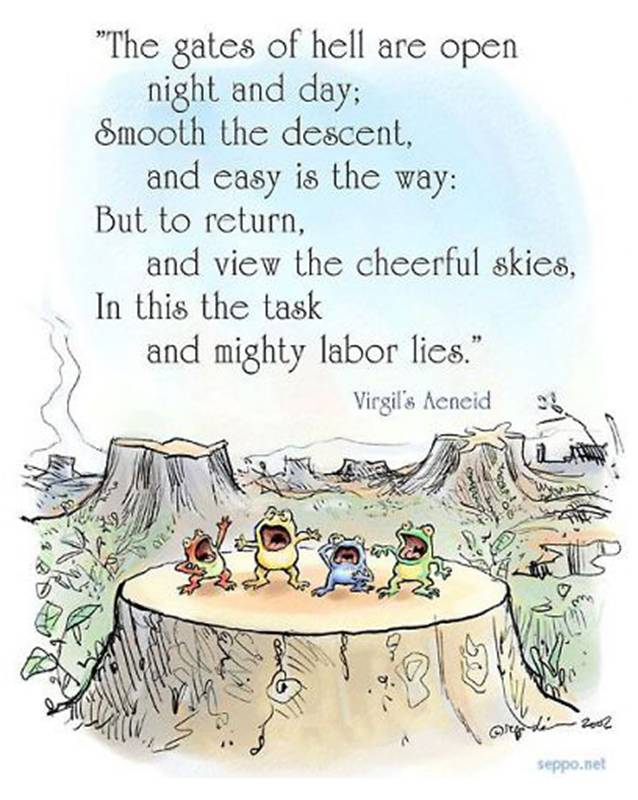 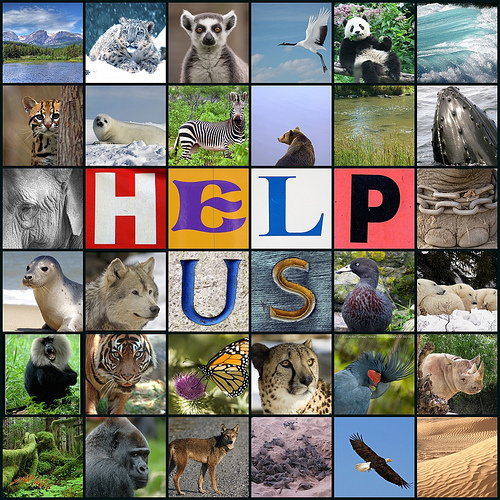 Have we forgotten about acid rain?
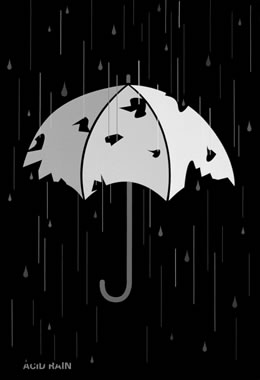 We did not inherit it from our Ancestors
Treat the Earth well
We borrow it from our children
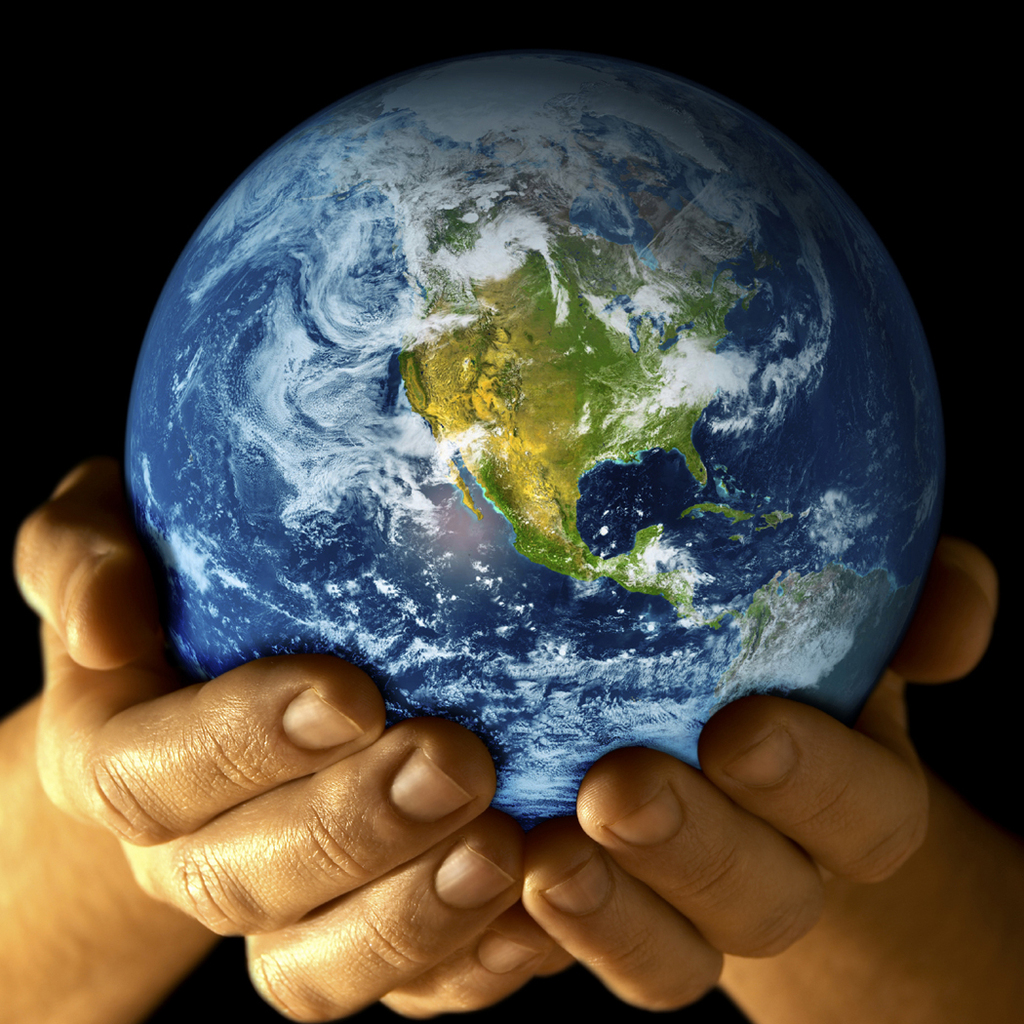 `Ancient Indian Proverb
So have you decided how the story ends?
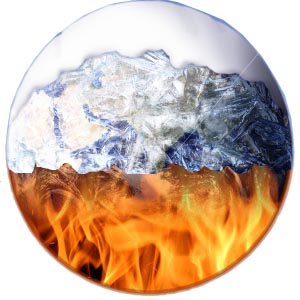 Warming or cooling?
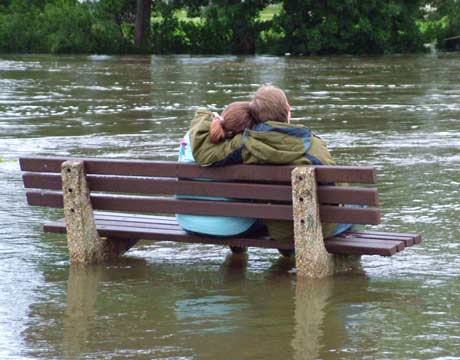 Minor inconveniences?
Major catastrophes?
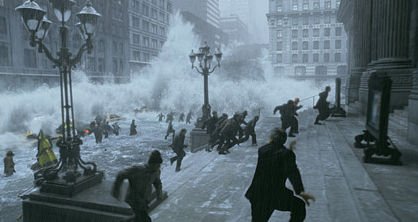 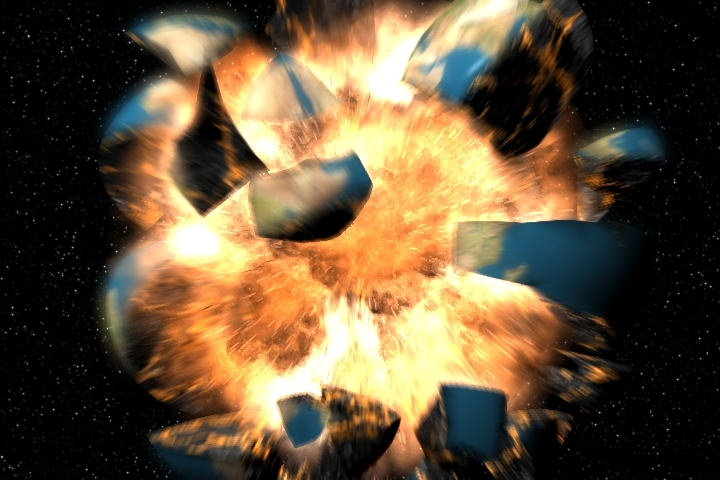 Complete annihilation?
Thousands of years from now?
Billions?
In our lifetime?
Next year?
You decide!
WEBSITES REFERENCED:

alternet.org/environment/100067/
britain4kiwikids.org.nz/news/images/globalw2.jpg
carbonoptions.com/images/Kyoto_Protocol_participation_map_2005.png
cartoonstock.com/lowres/hsc4603l.jpg
cbc.ca/news/background/kyoto/carbon-trading.html
cbc.ca/news/background/kyoto/timeline.html
chemistryland.com/CHM107/GlobalWarming/GlobalWarming.html
climatephilanthropists.org/basics
cpc-ccp.com/newsroom/pdf/Carbon_Credit_Bulletin_ July_2006_e.pdf
WEBSITES REFERENCED:

dictionary.die.net/greenhouse%20effect
discovermagazine.com/2007/jul/the-discover-interview-henrik-svensmark/article_view?b_start:int=0&-C=
dnr.state.wi.us/org/caer/ce/eek/earth/air/global.htm
e360.yale.edu/content/feature.msp?id=2081
epa.gov/climatechange/kids/gw.htmlgo-green.com/files/CO2pollution.jpg
gcrio.org/ipcc/qa/05.htmlgdrc.org/uem/waste/waste-gases.html
members.iinet.net.au/~glrmc/
WEBSITES REFERENCED:

myclimatechange.net/UserImage/3/Definition/GreenhouseEffect.jpg
nasa.gov/centers/goddard/images/content/208488main_global_temp_change.jpg
nydailynews.com/news/us_world/2008/08/28/2008-08-28_global_warming_tipping_point_arctic_ sea_.html
oneearth-onechance.com/images/greenhouse(1).jpg
savetheplanet.co.nz/carbon-wave-power.html
seed.slb.com/en/scictr/watch/climate_change/images/global_temp2.jpg
sierraclub.ca/national/kyoto/
WEBSITES REFERENCED:

terranature.org/methaneSiberia.htm
thesisterswindfarm.com/images/greenhouse.GIF
troy.k12.ny.us/thsbiology/images/oxcacyc.jpg
water-research.net/images/phosyn.GIF
whrc.org/resources/online_publications/warming_earth/images/Car-Greenhouse.gif